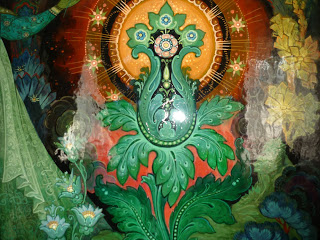 Формирование представлений о родном крае в процессе организации совместной творческой деятельности с детьми старшего дошкольного возраста с использованием техники изонитивоспитатель МАДОУ «ДС № 473 г. Челябинска» Толкодубова Алёна Викторовна
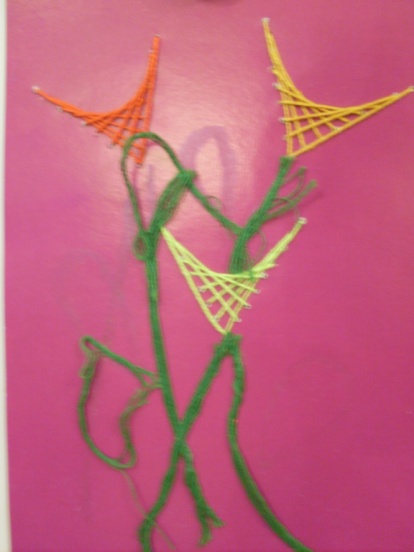 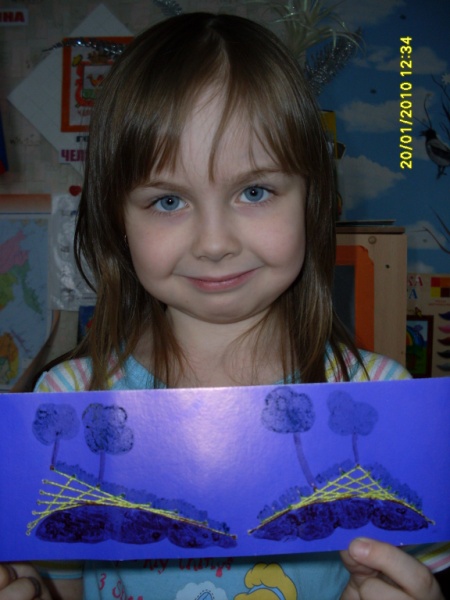 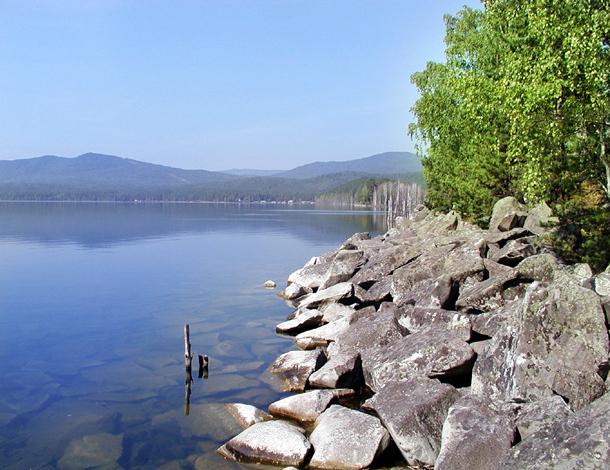 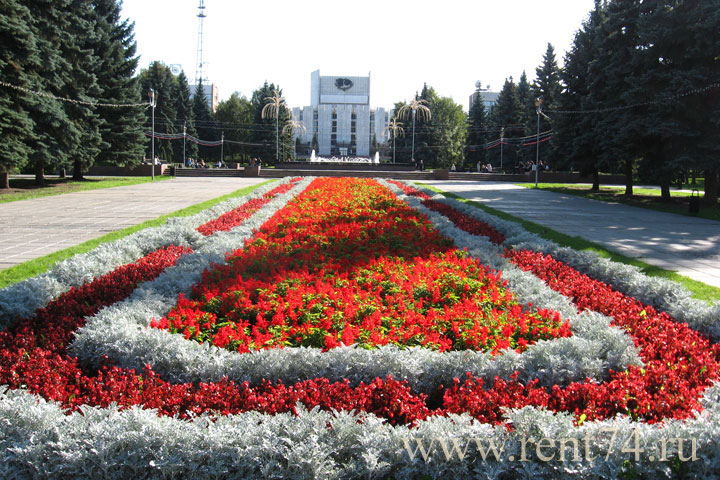 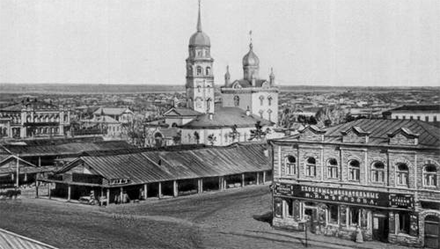 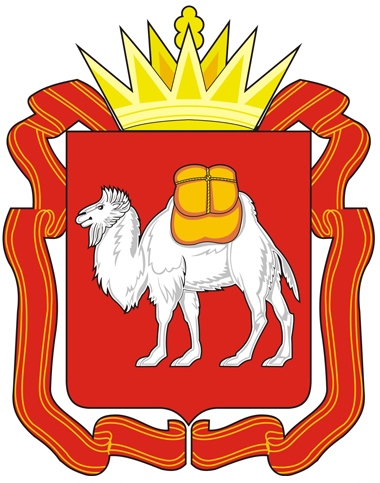 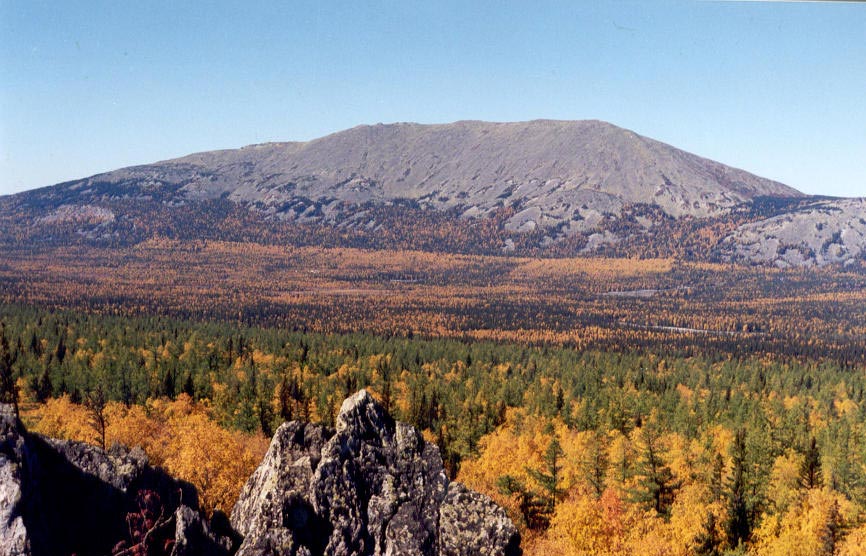 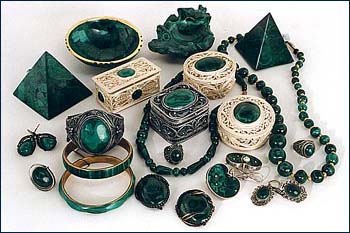 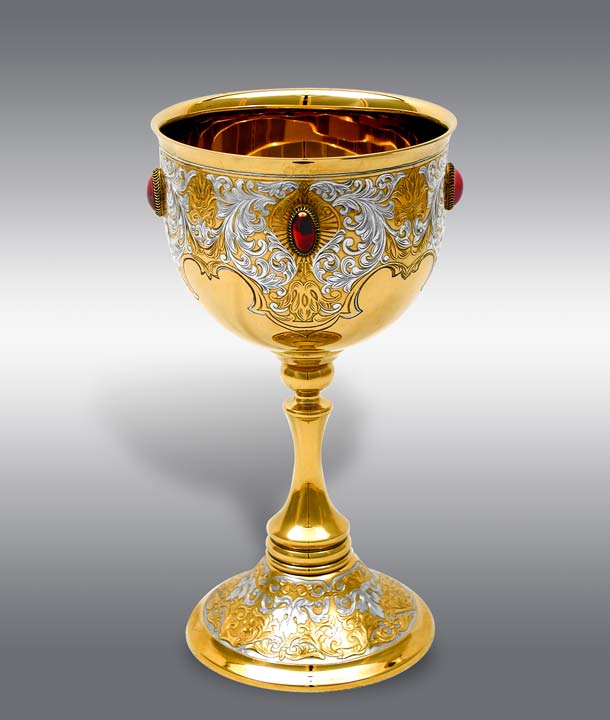 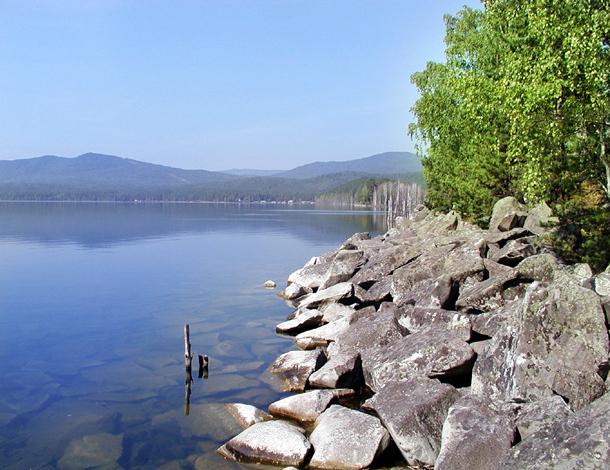 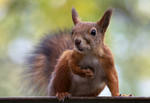 2
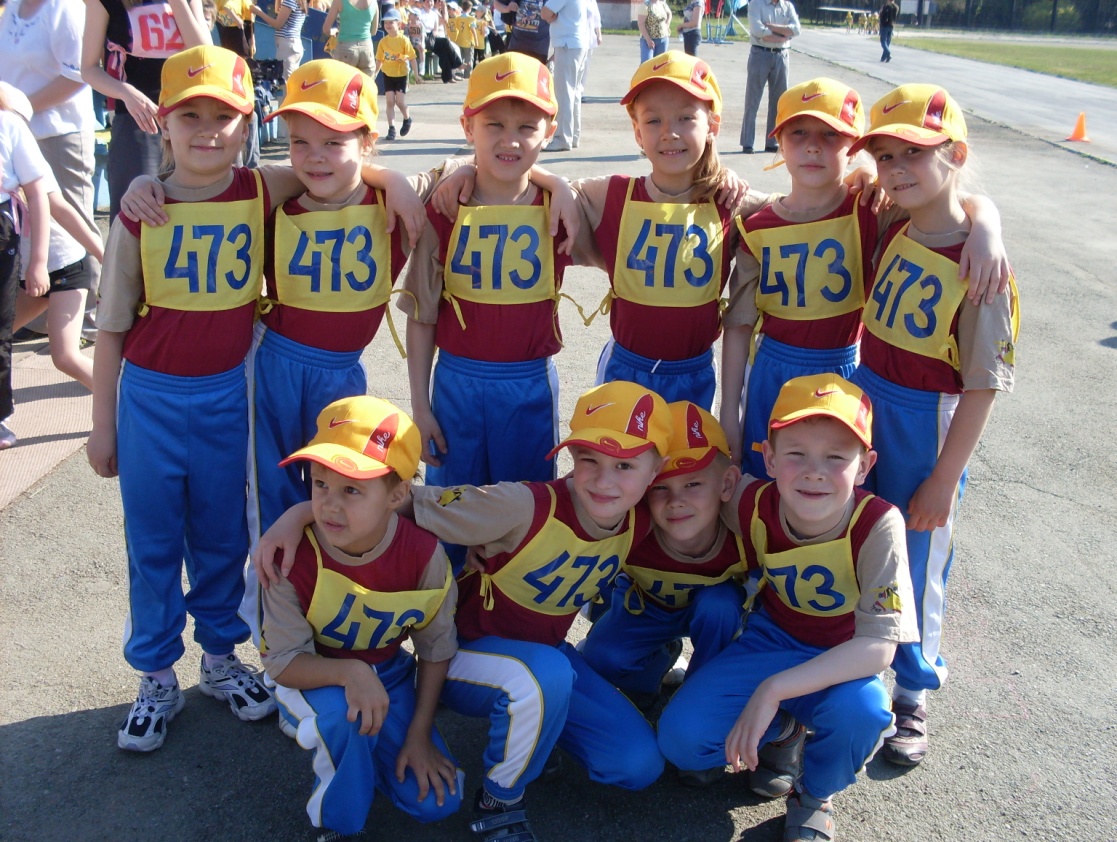 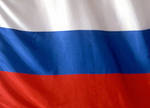 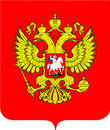 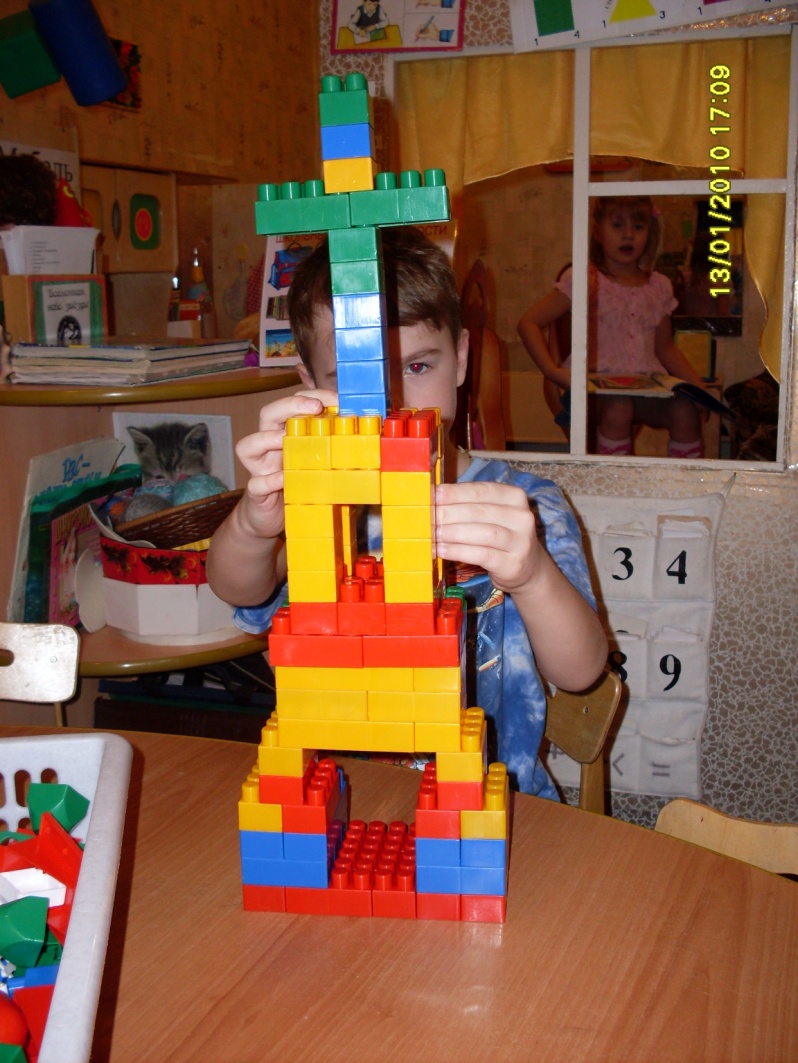 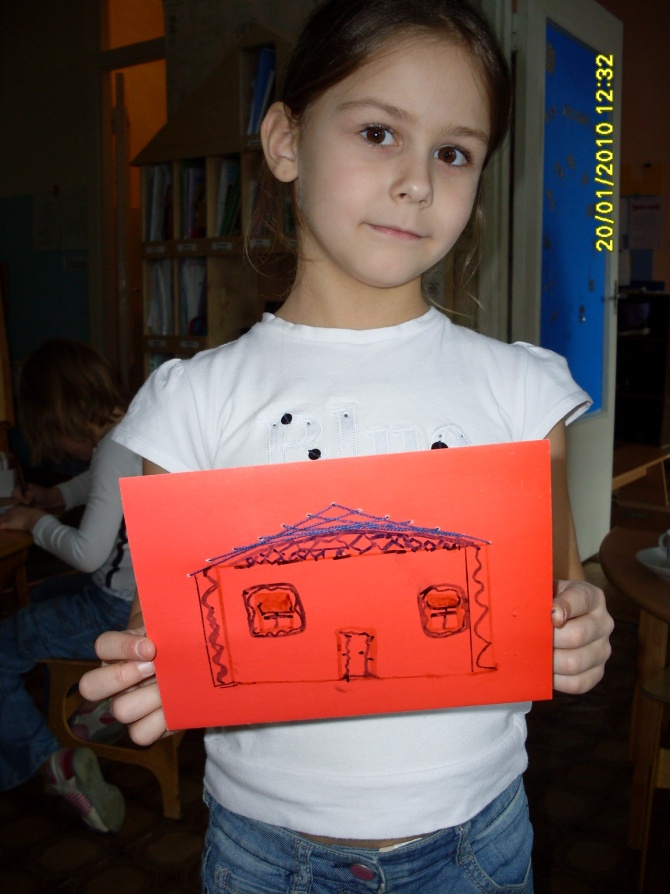 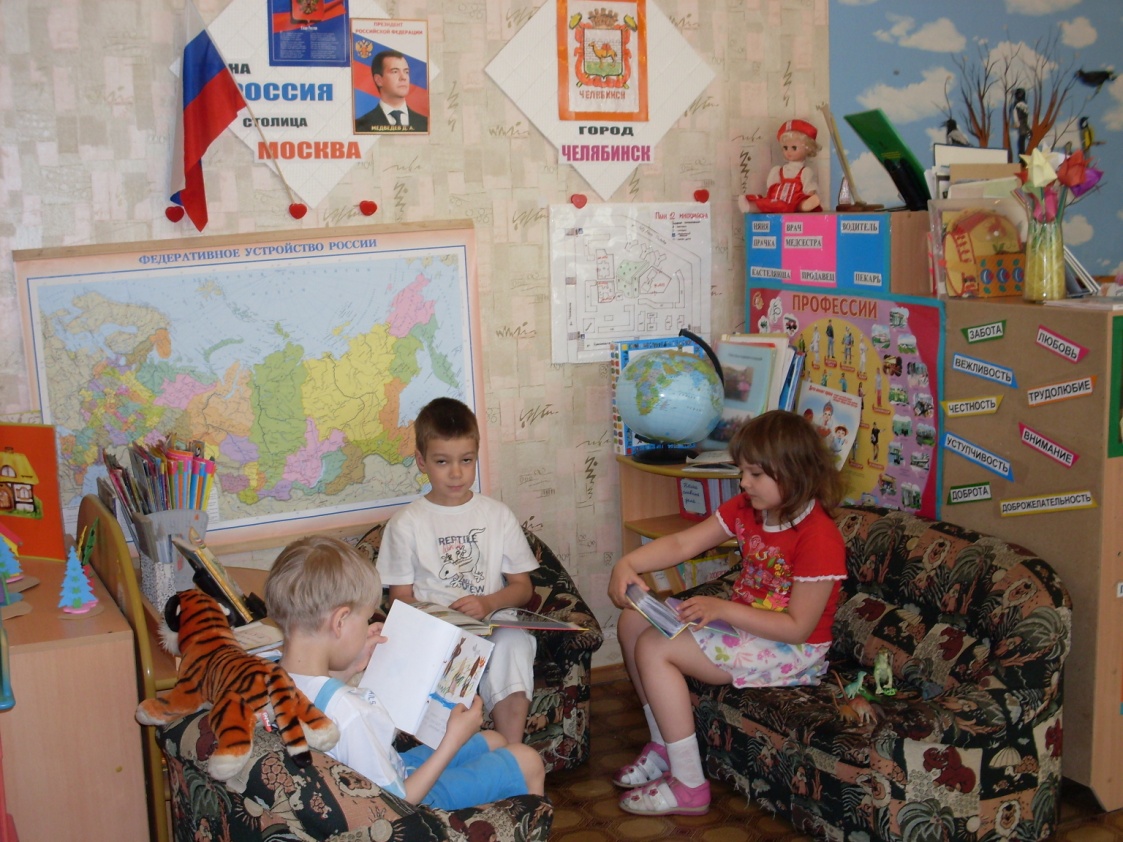 3
Использованием технологии изонити в краеведении
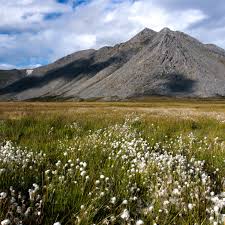 Задачи:
Формировать чувственное, эмоционально-действеное отношение к родному городу, Южному Уралу; 
Расширять представление детей о достопримечательностях города Челябинска;  
Формировать у детей чувство принадлежности к определенной культуре, уважение к культурам других народов, проживающих на Южном Урале; 
Помочь ребенку правильно ориентироваться в предметах материальной культуры, истории их происхождения и технического развития; 
Воспитывать осознанно-бережное, экологически-целесообразное отношение к растениям, к животным, к неживой природе, к миру, созданному трудом человека в родном крае.
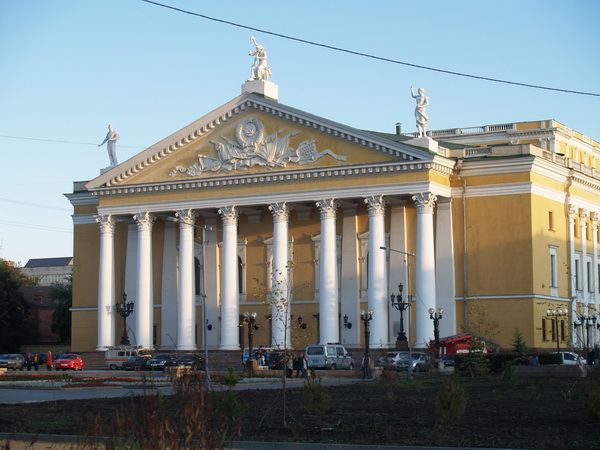 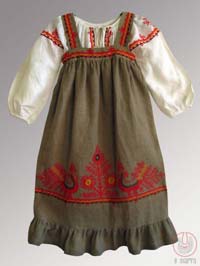 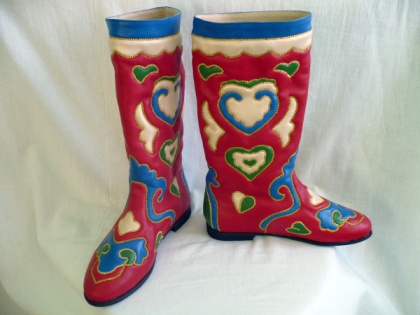 4
Изонить – техника, заключающаяся в создании художественного образа путём пересечения цветных нитей на картоне.
Занятия изонитью способствуют развитию:
Мелкой моторики пальцев рук;
Сенсорного восприятия;
Глазомера;
Логического мышления;
Воображения;
Волевых качеств (усидчивости, терпения, умения доводить дело до конца);
Художественных способностей и эстетического вкуса.
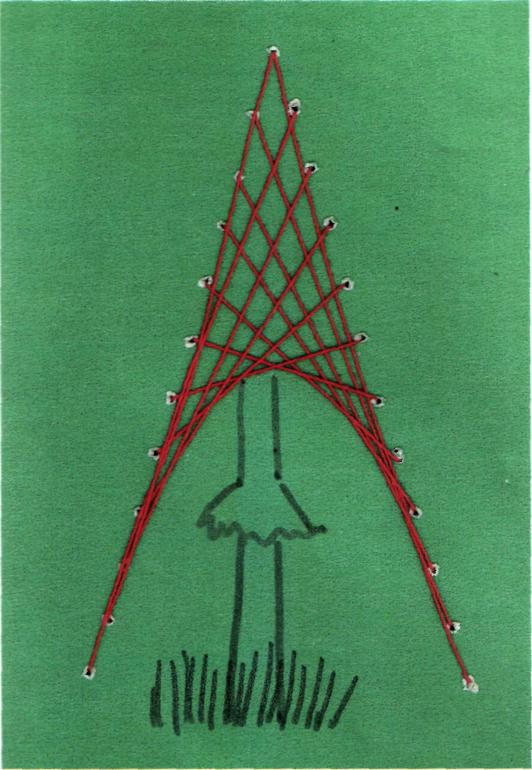 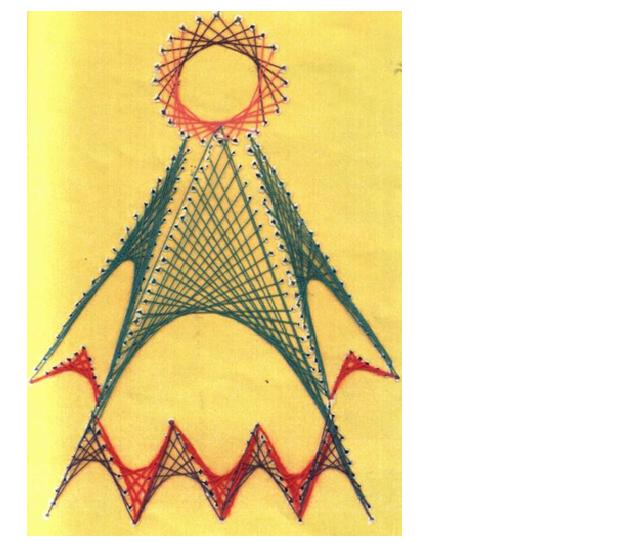 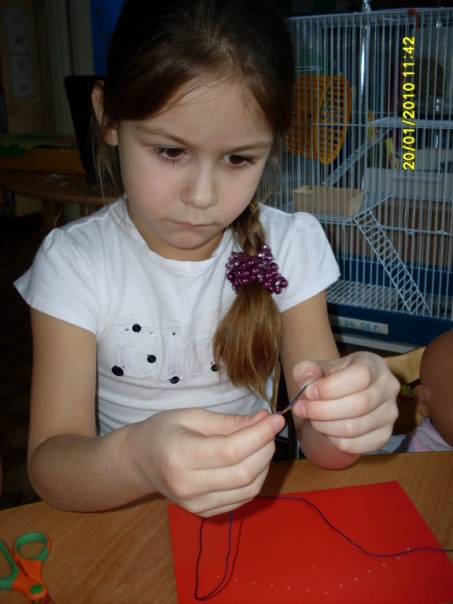 5
Инструменты и материалы для работы изонитью
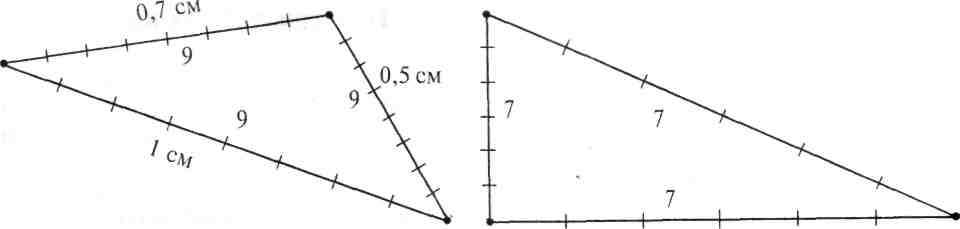 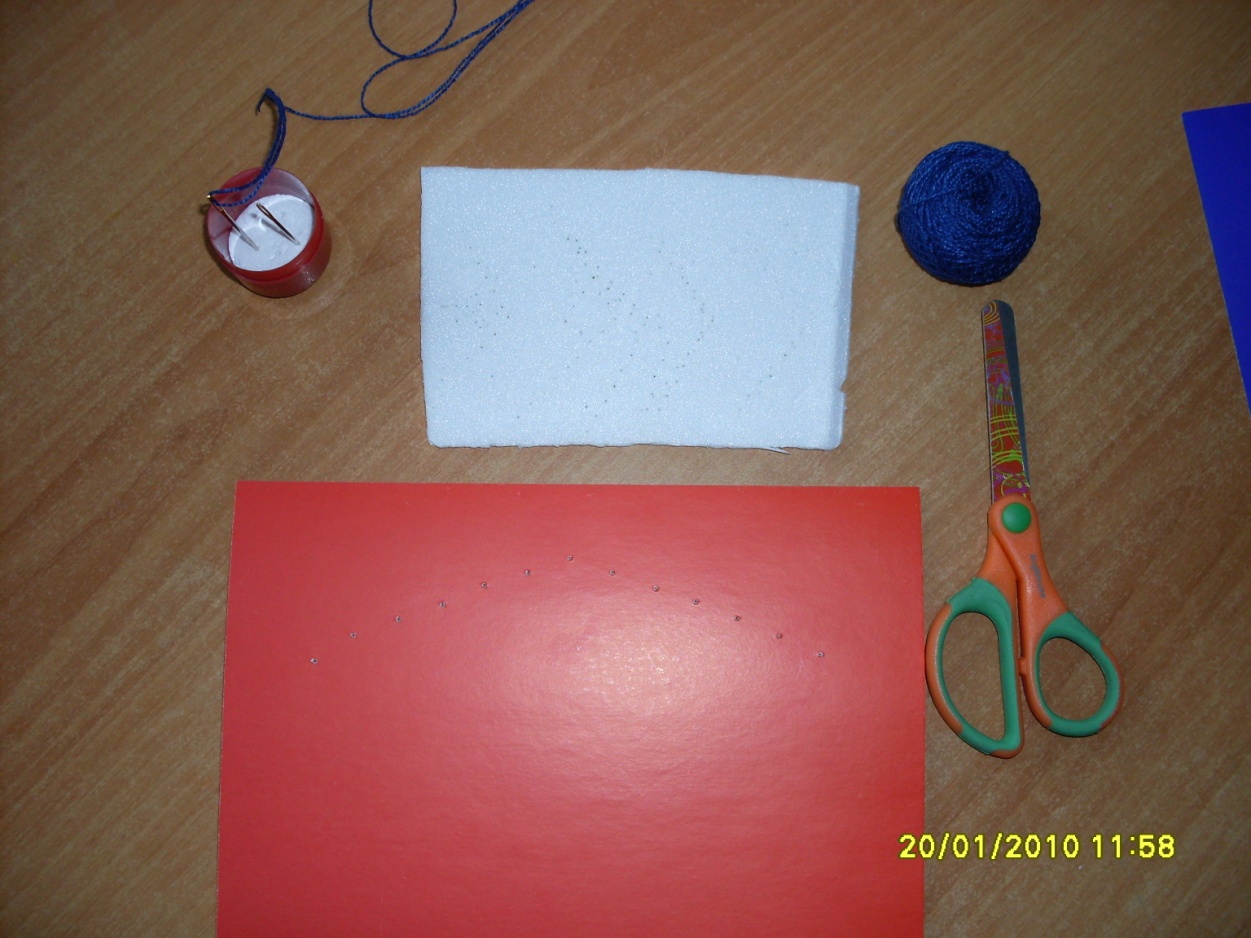 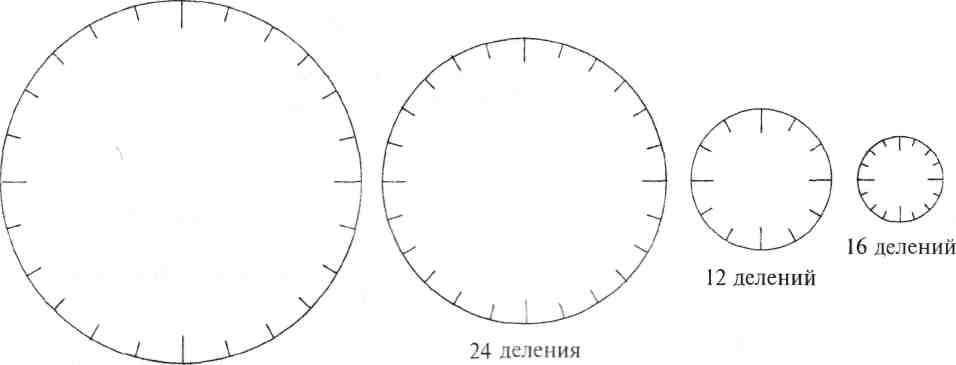 6
Выполнение изонитью простейших рисунков
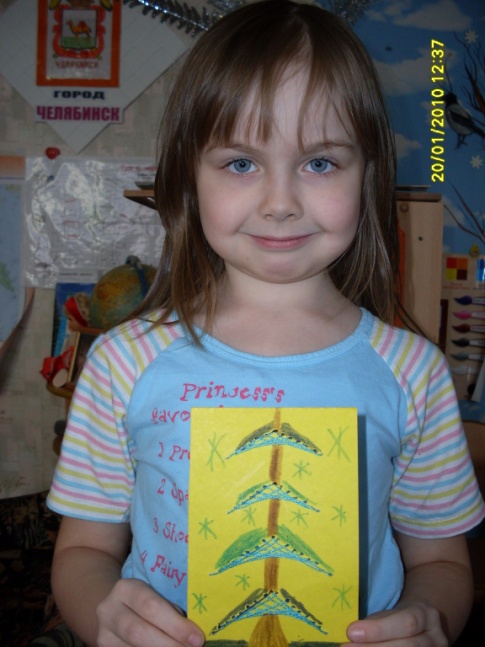 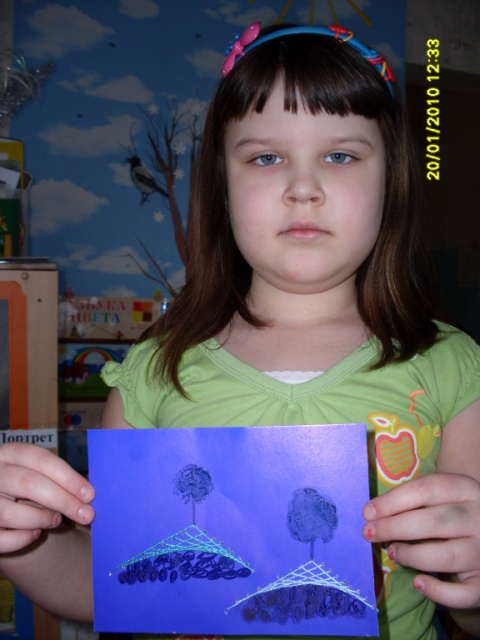 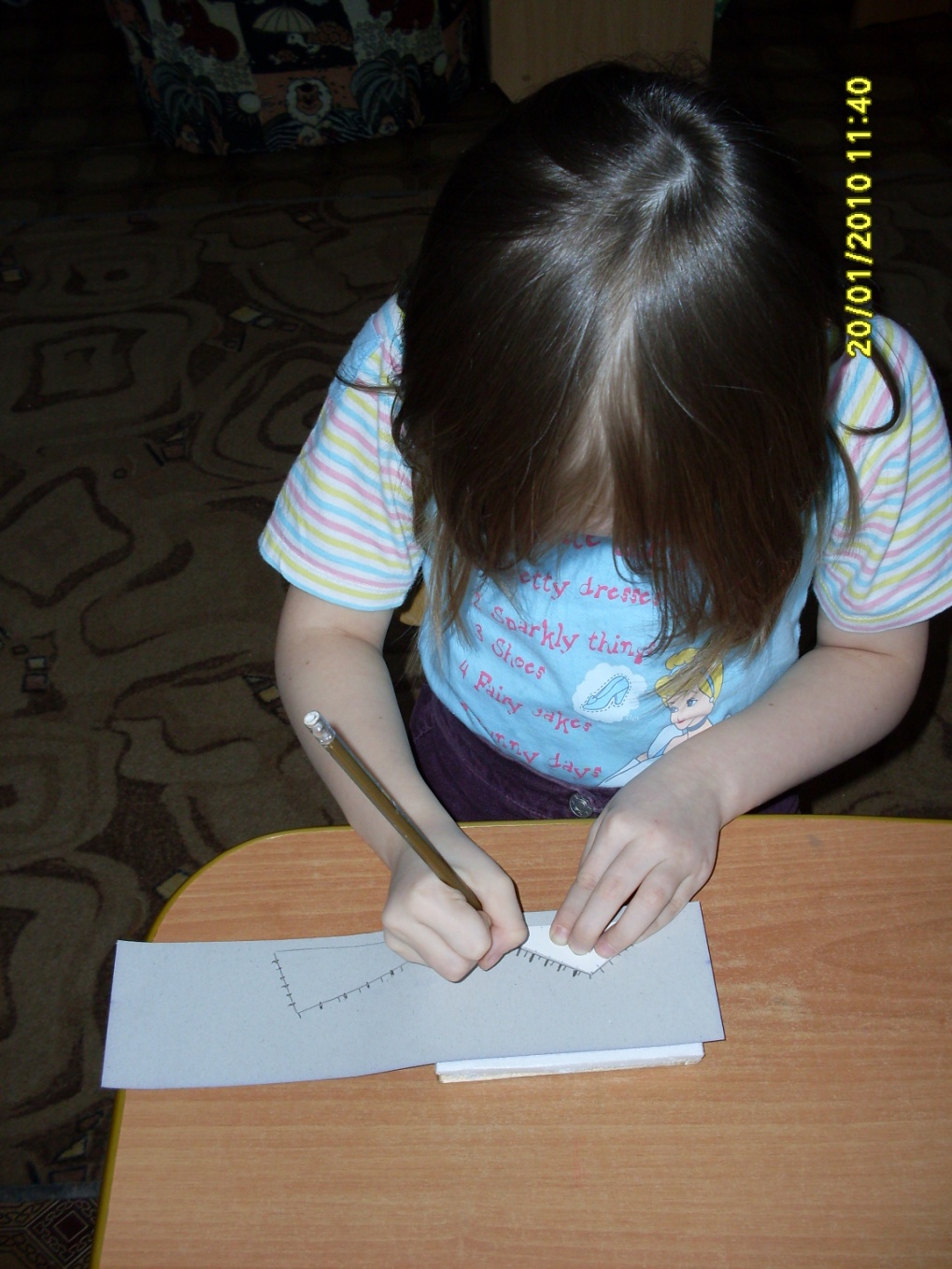 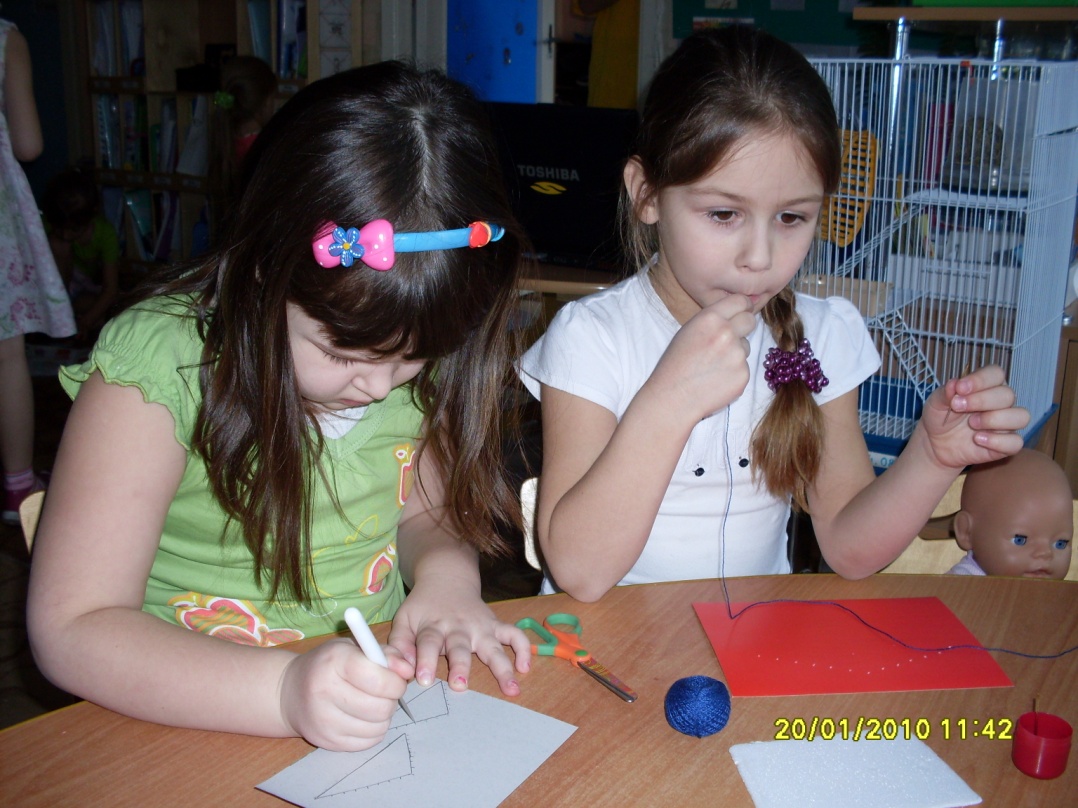 7
Цикл занятий состоит из двух разделов:
Изображение углов; моделирование с их использованием образов;
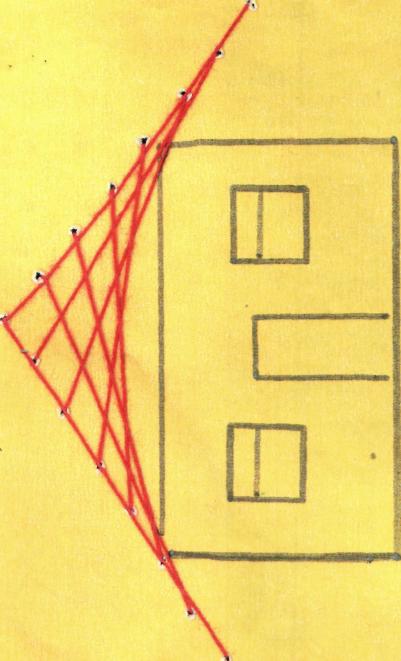 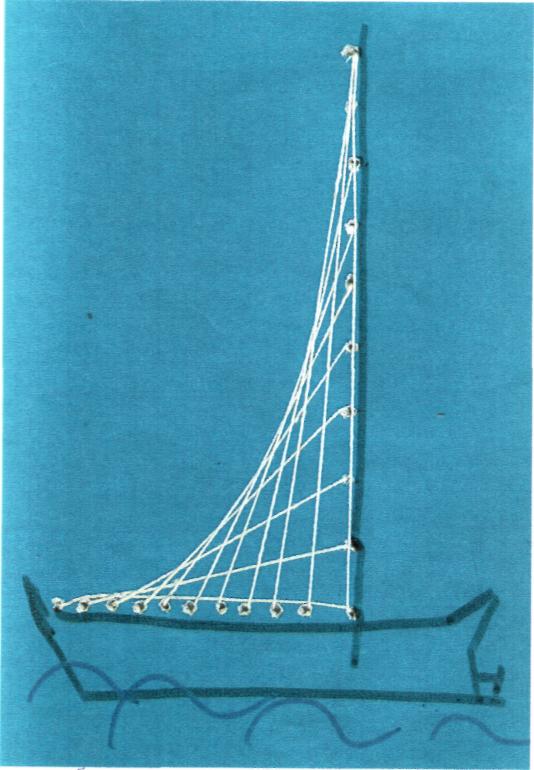 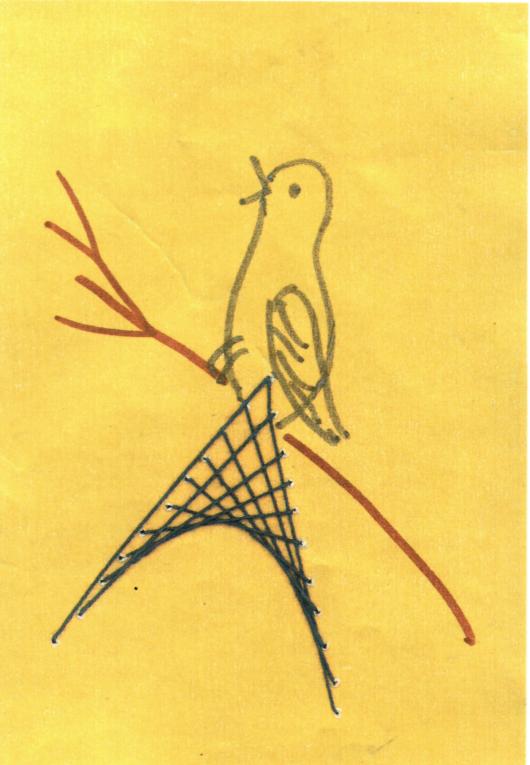 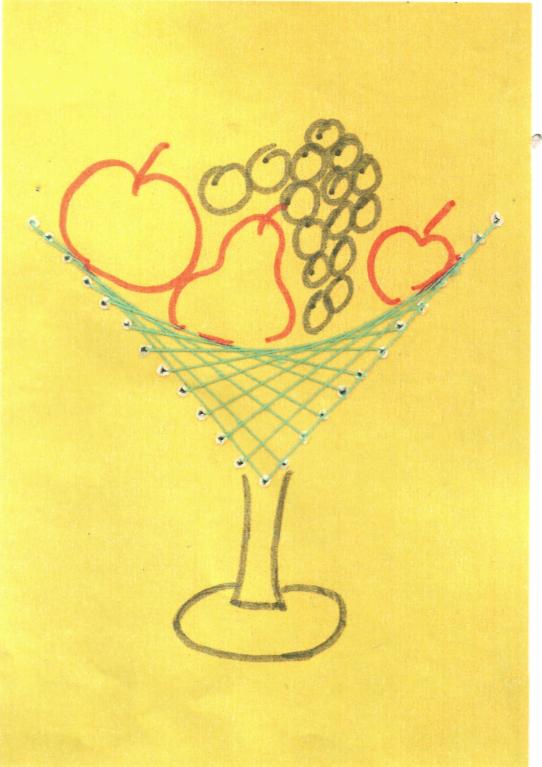 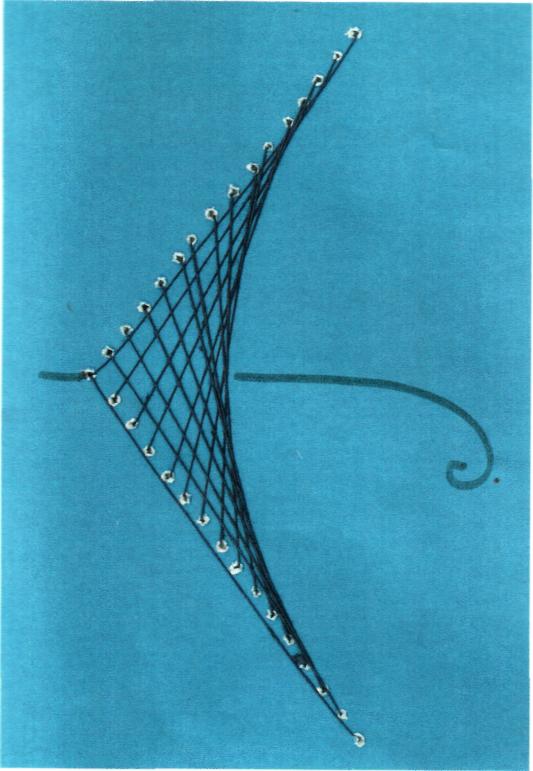 Изображение окружностей, дуг, овалов, завитков; моделирование с их помощью образов.
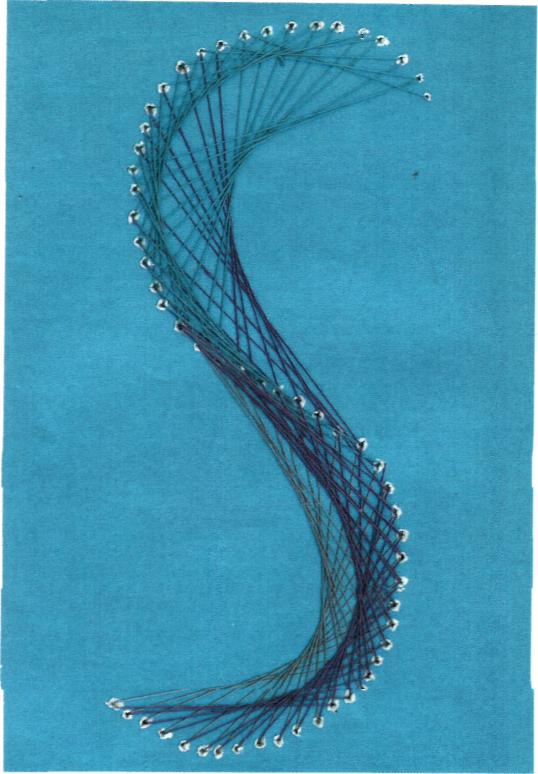 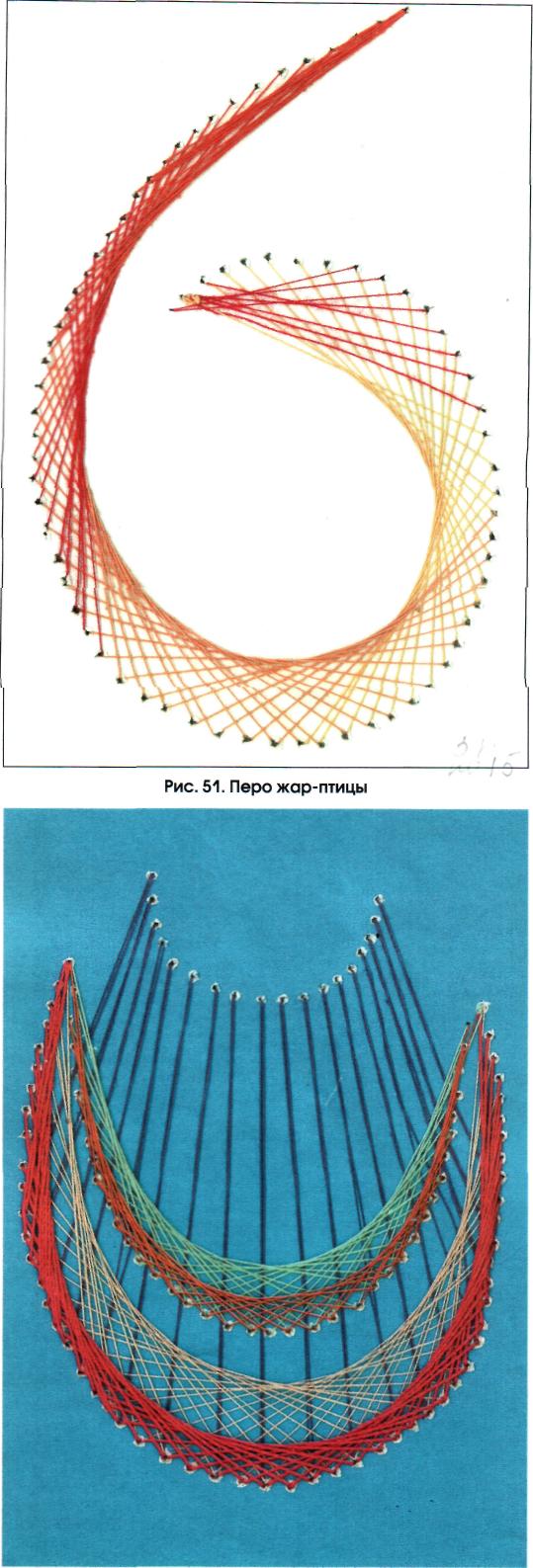 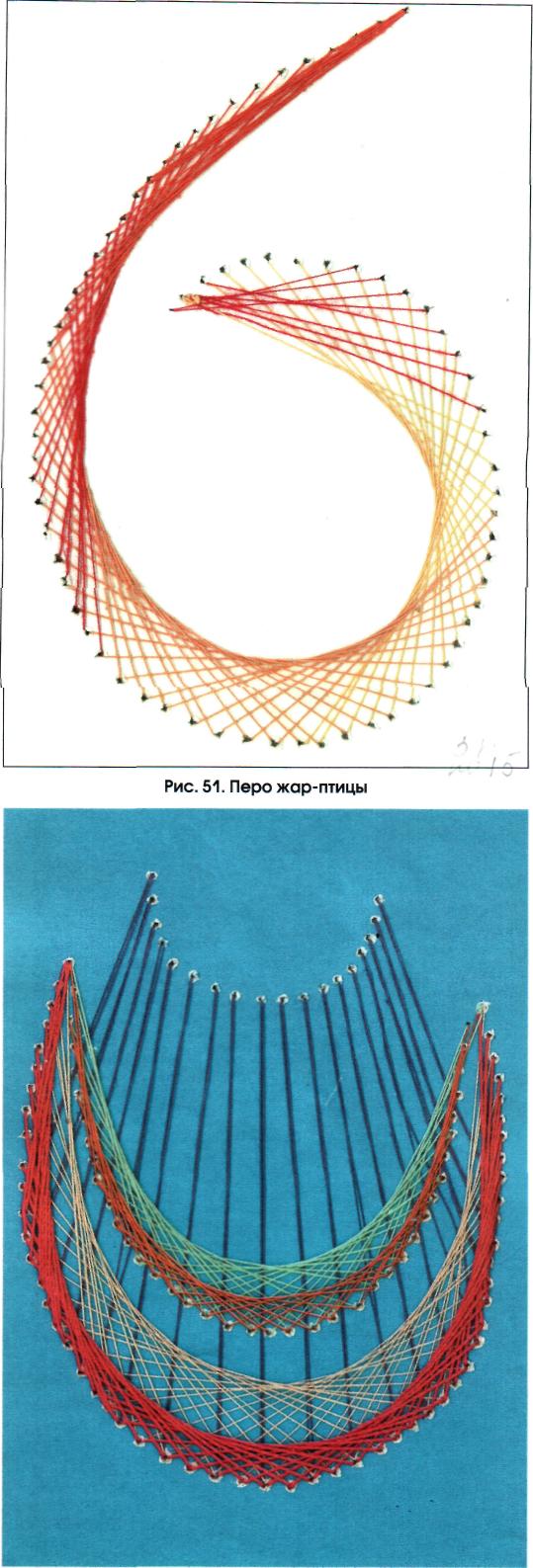 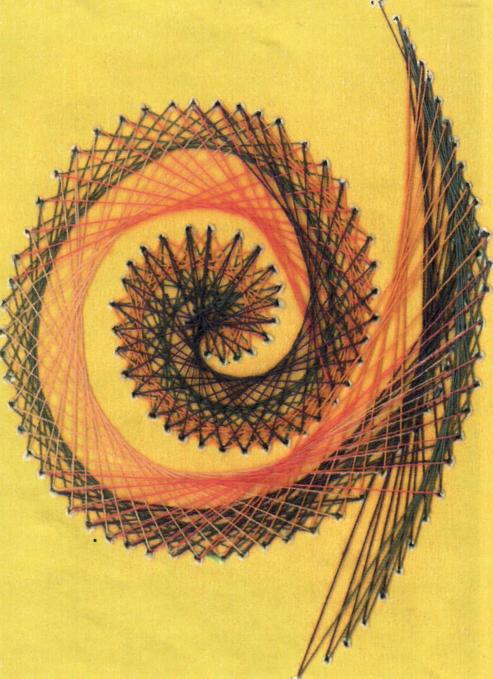 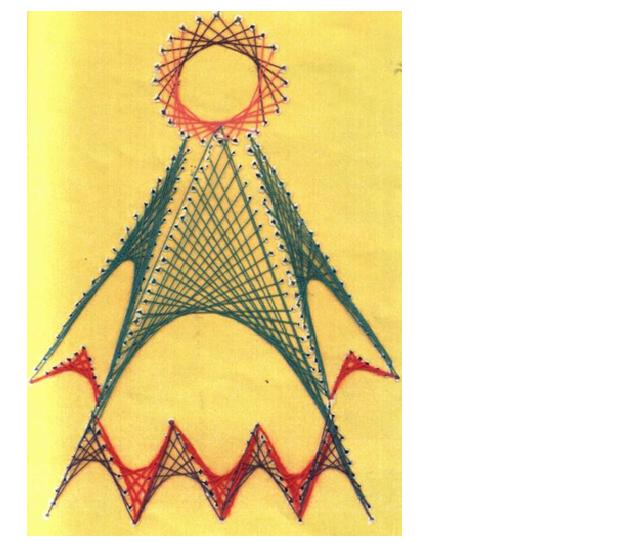 8
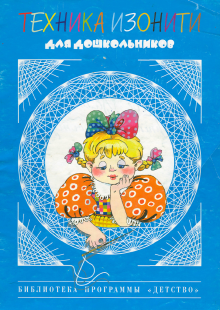 Методическое пособие
Гусарова  Надежда Николаевна
«Техника изонити для дошкольников»,
СПб - «Детство – Пресс»
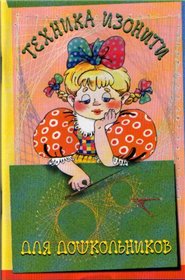 9
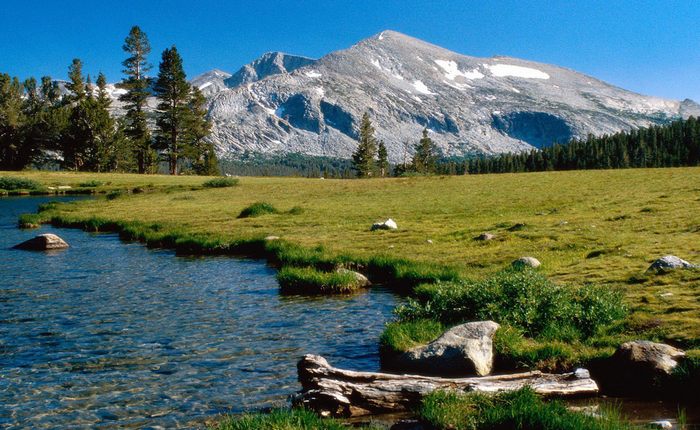 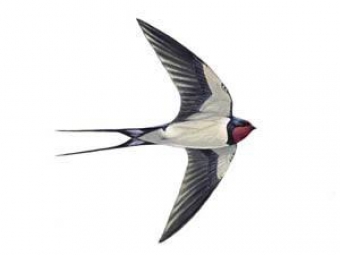 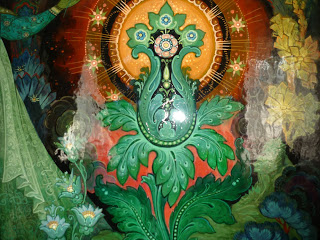 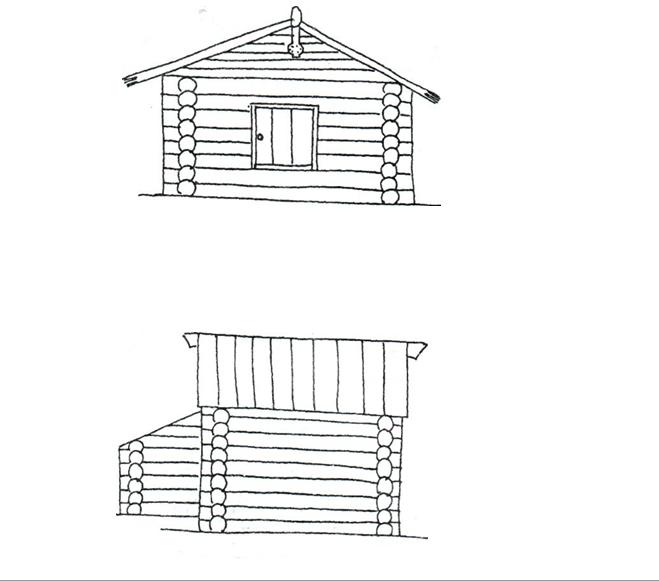 10
Тематический план образовательной деятельности 
с детьми старшего дошкольного возраста 
по изображению объектов реального мира с использованием техники изонити
11
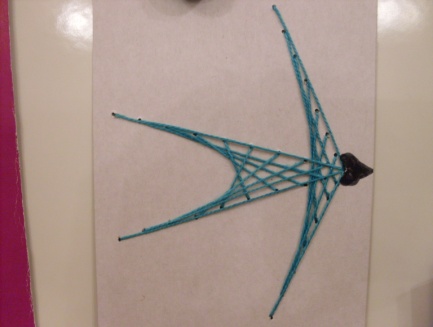 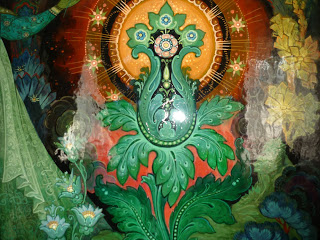 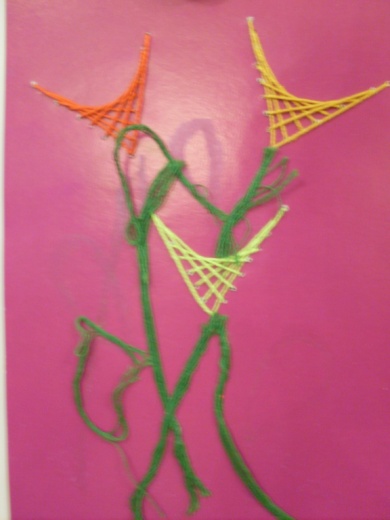 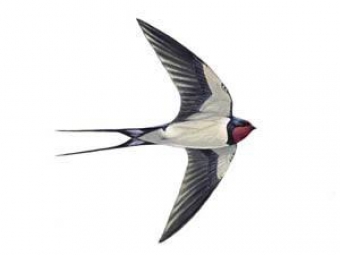 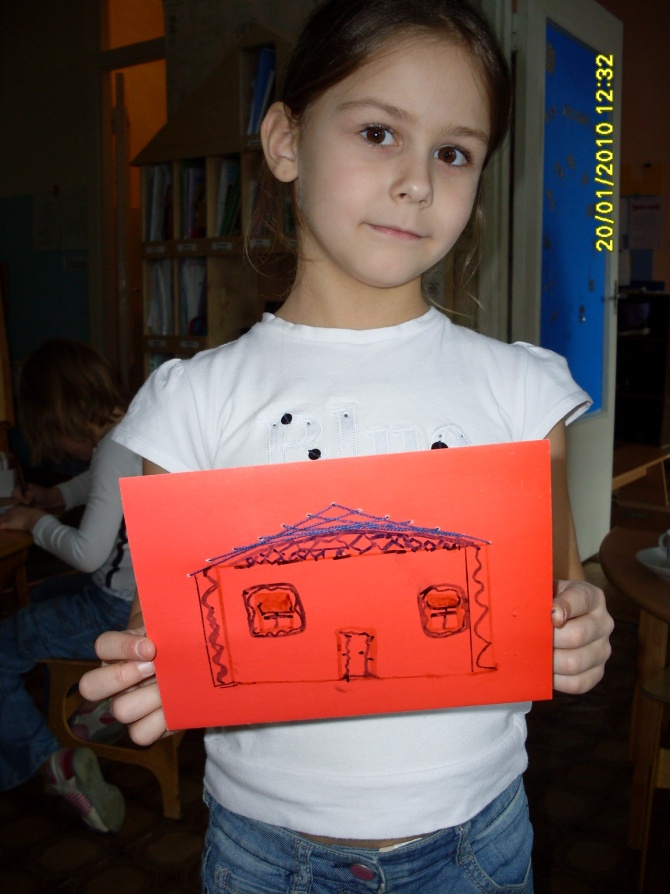 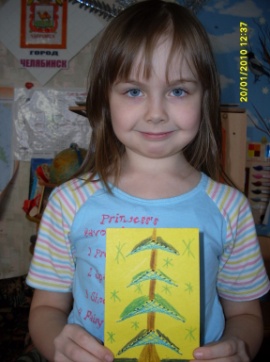 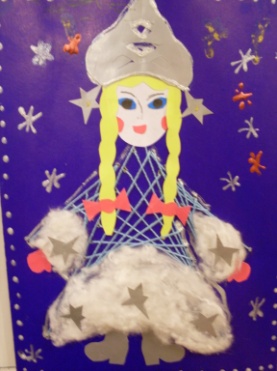 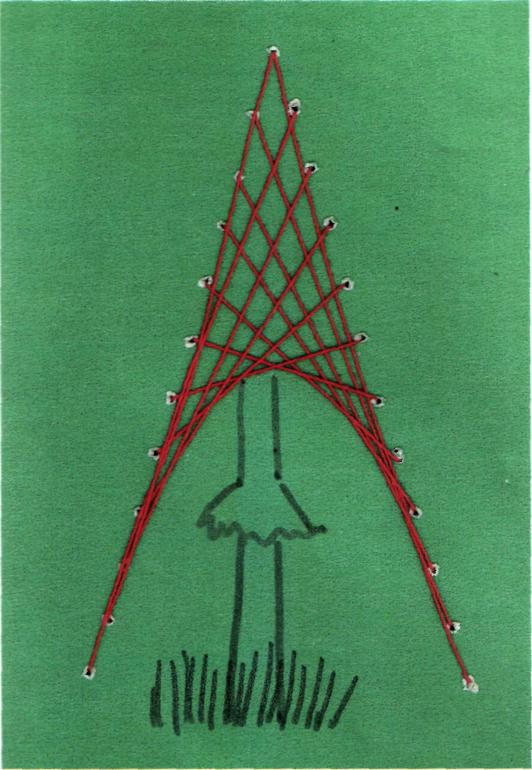 12
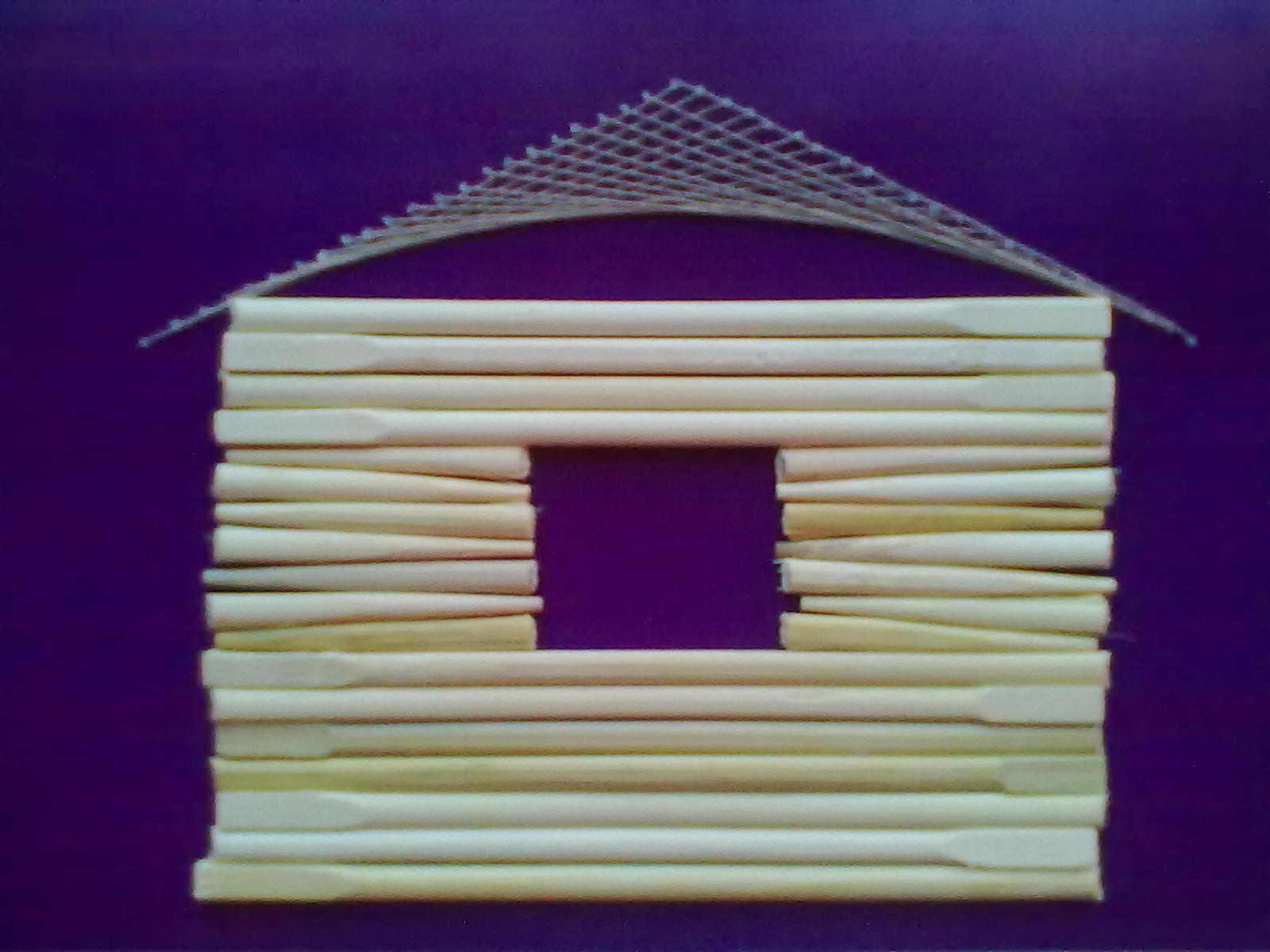 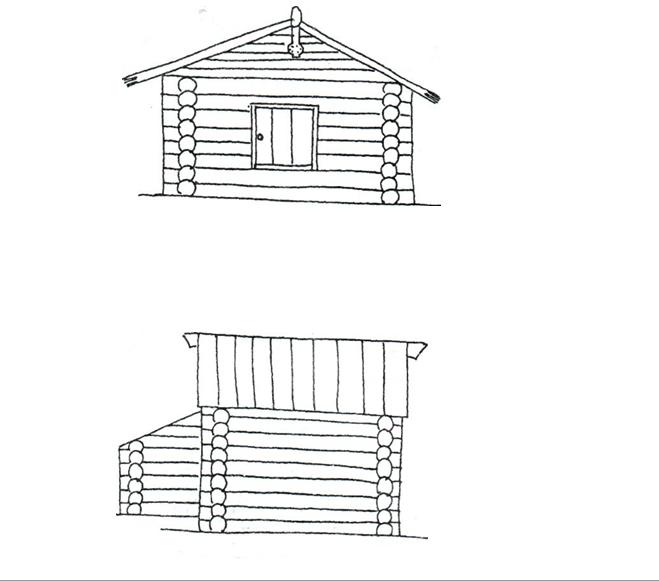 13
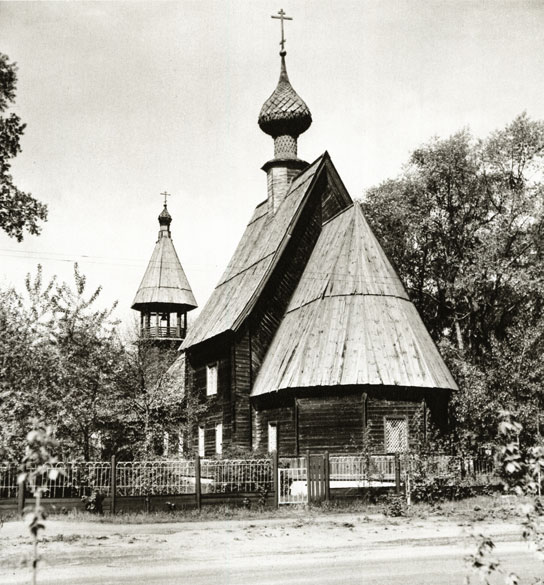 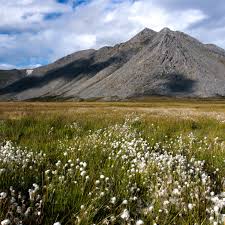 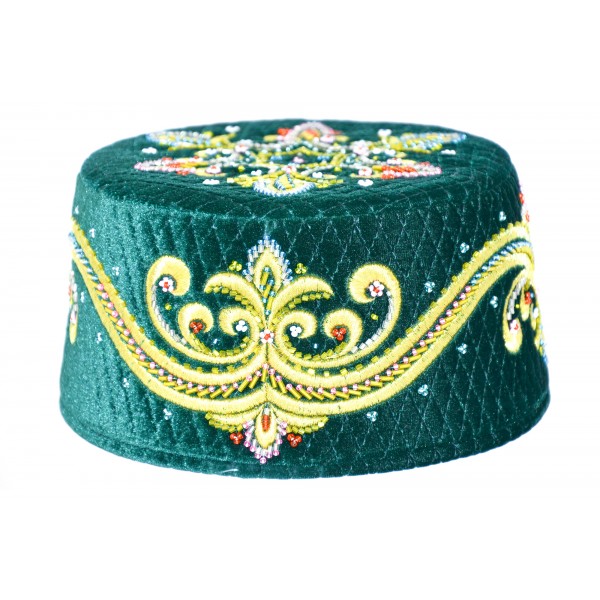 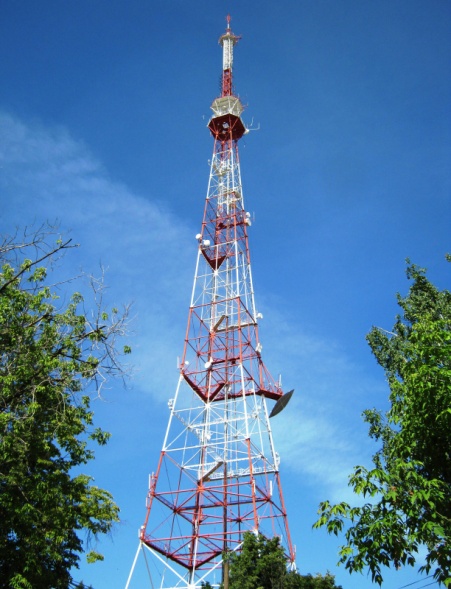 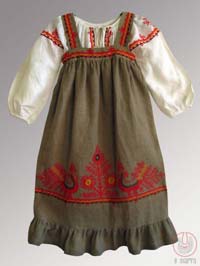 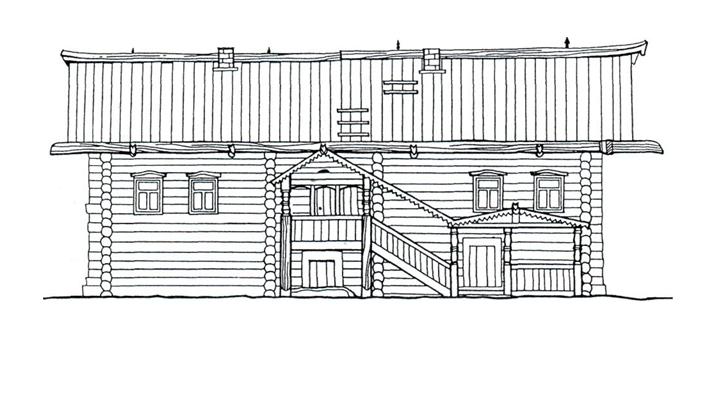 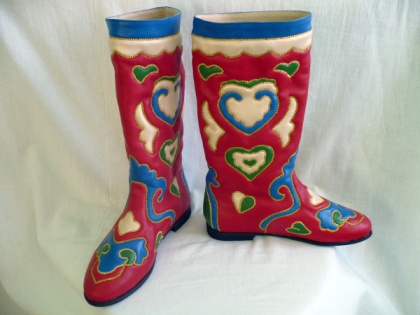 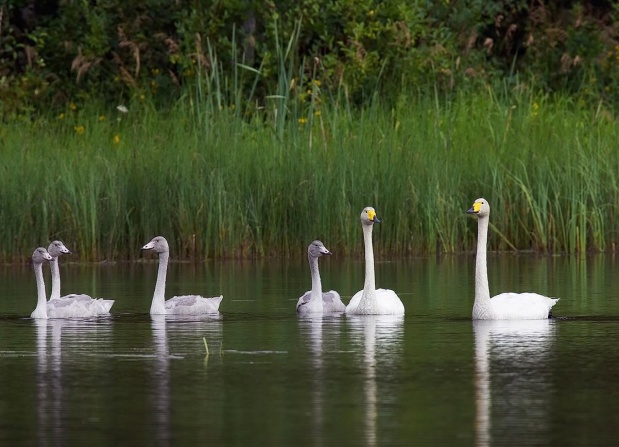 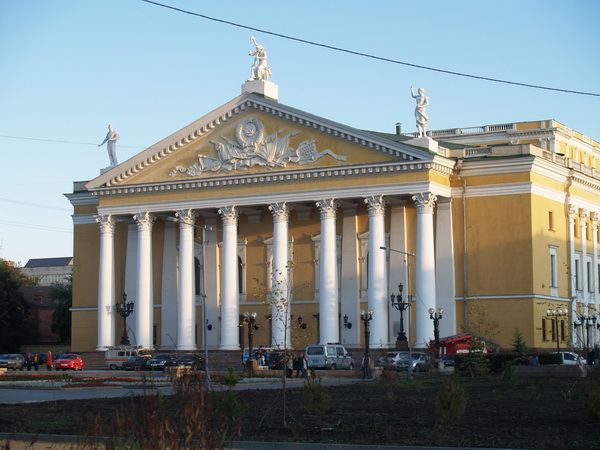 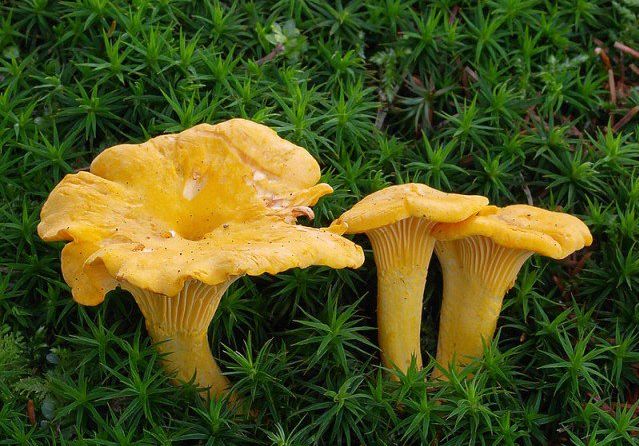 14
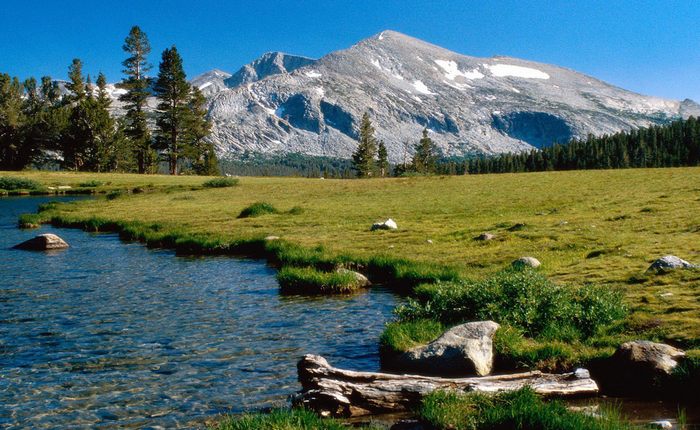 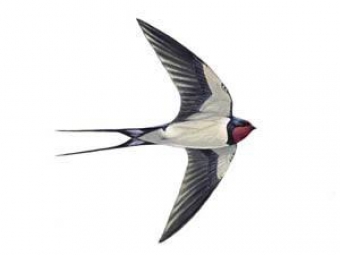 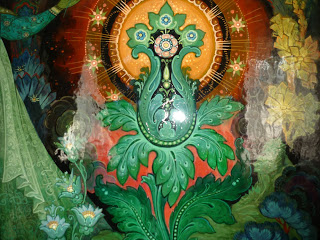 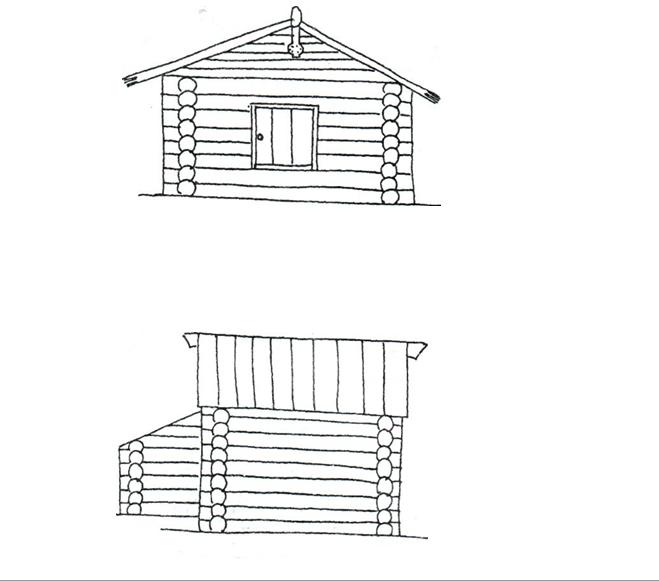 15
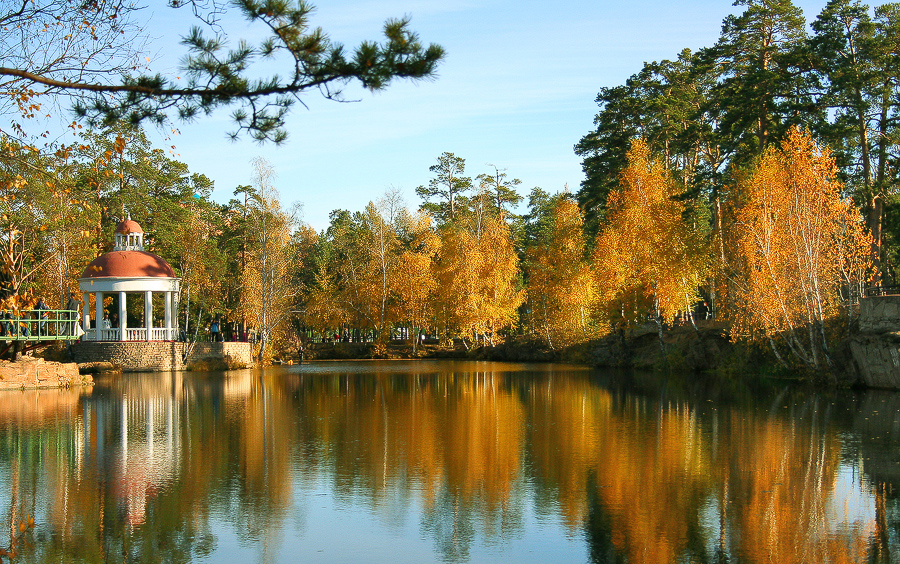 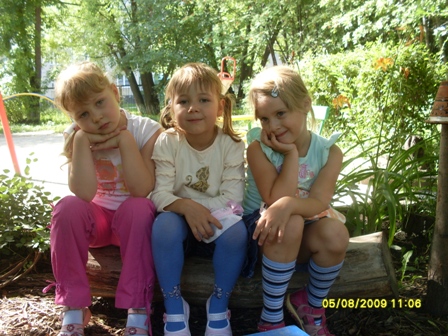 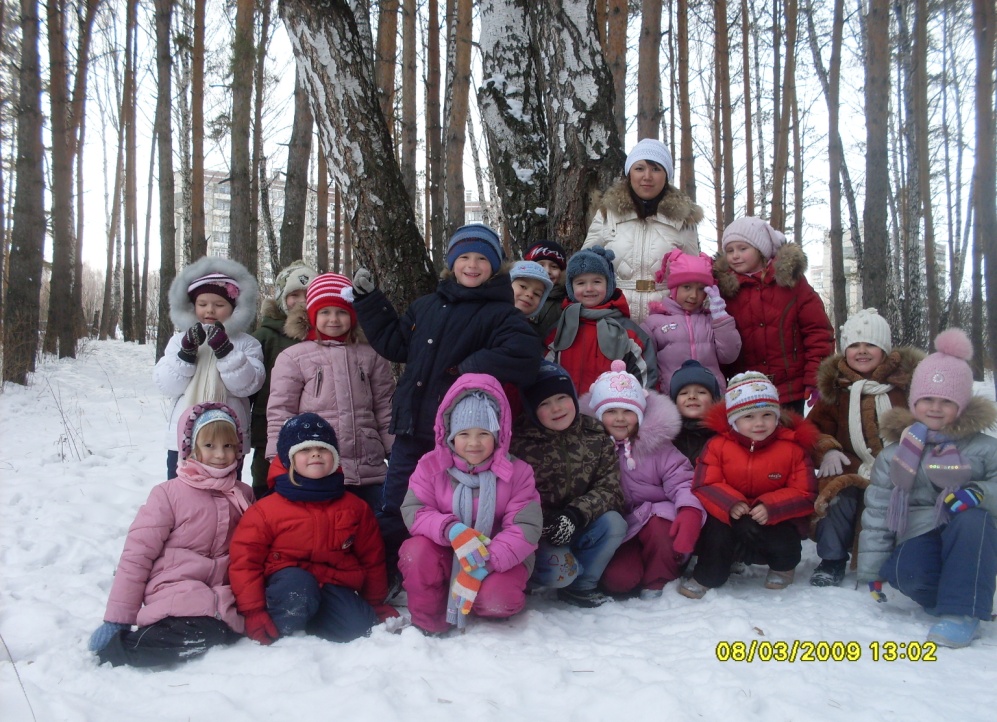 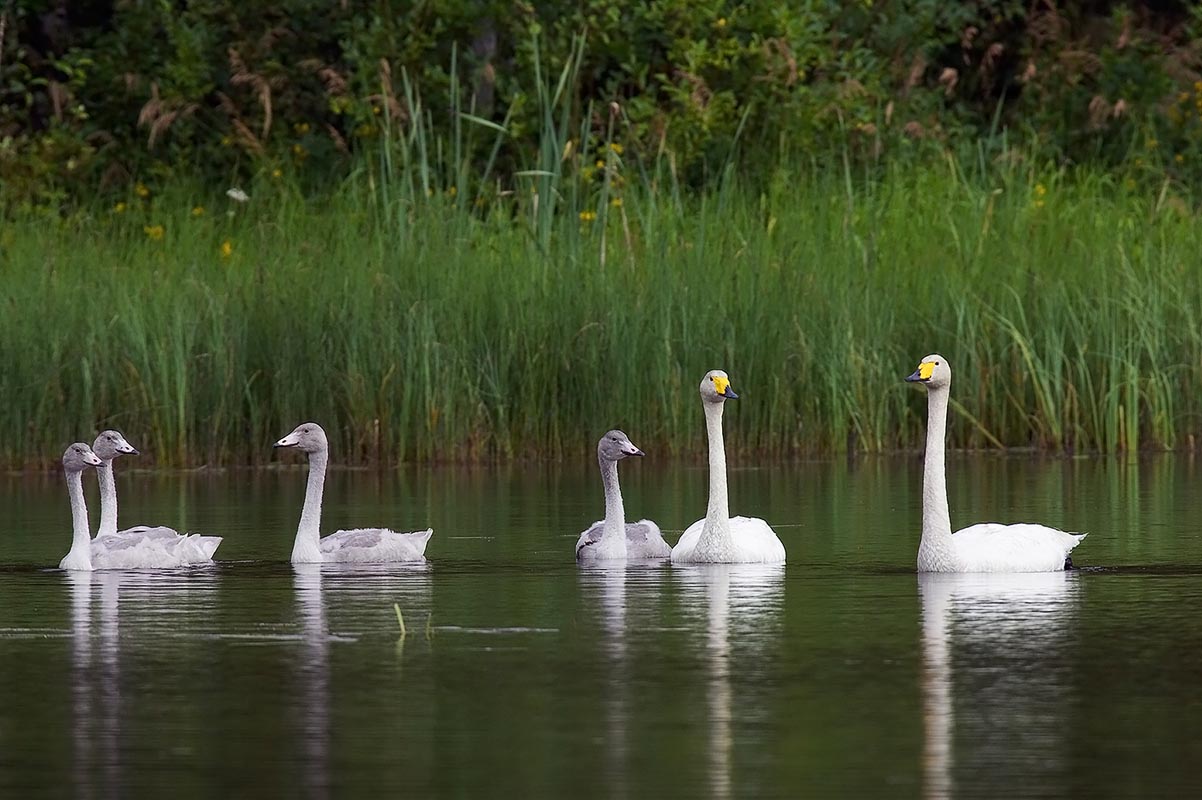 16
Литература.
Гусарова Н.Н. Техника изонити для дошкольников. Методическое пособие. – СПб.: «Детство – Пресс», 2008. 
 Градусова Л.В., Савко Н.А, Тропинская Е.Н.Знакомим дошкольников с родным краем (из опыта работы): методическое пособие. – Магнитогорск: МаГУ, 2007. 
 Наш дом – Южный Урал: Программа воспитания и развития детей дошкольного возраста на идеях народной педагогики. – Магнитогорск: МаГУ, 2003
17